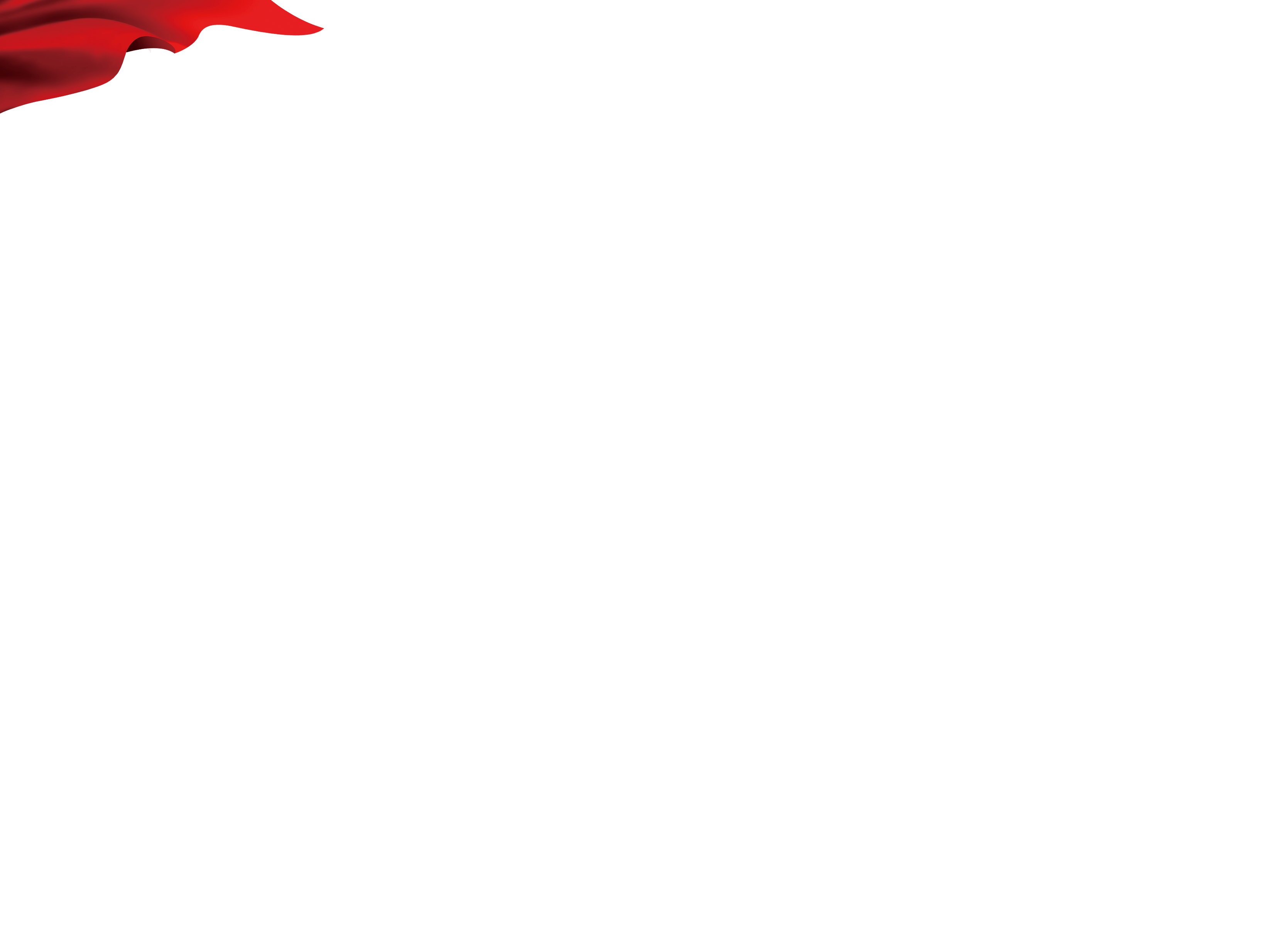 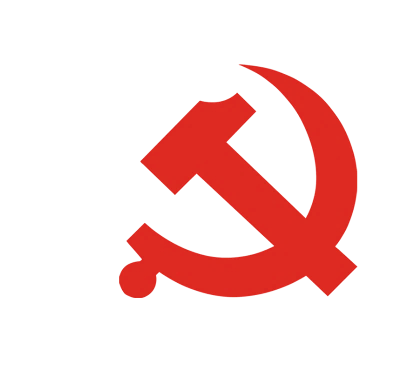 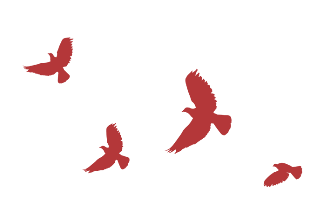 中国共产党基层组织选举工作条例
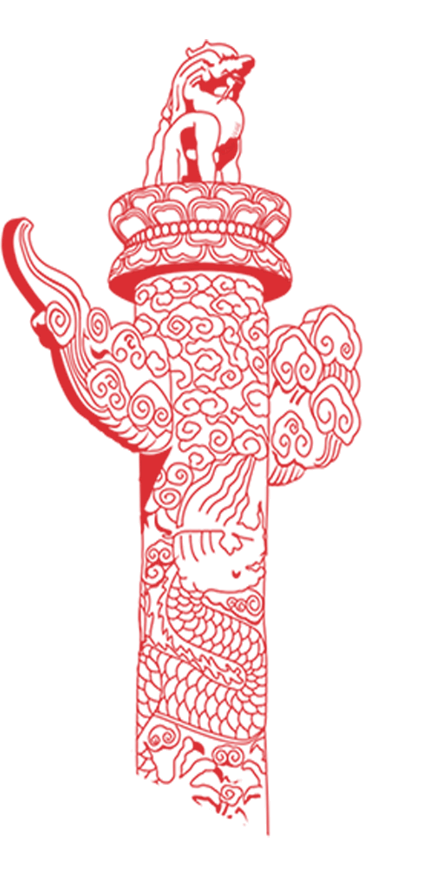 《中国共产党基层组织选举工作条例》的详细解读
汇报人：优品PPT
时间：20XX年X月
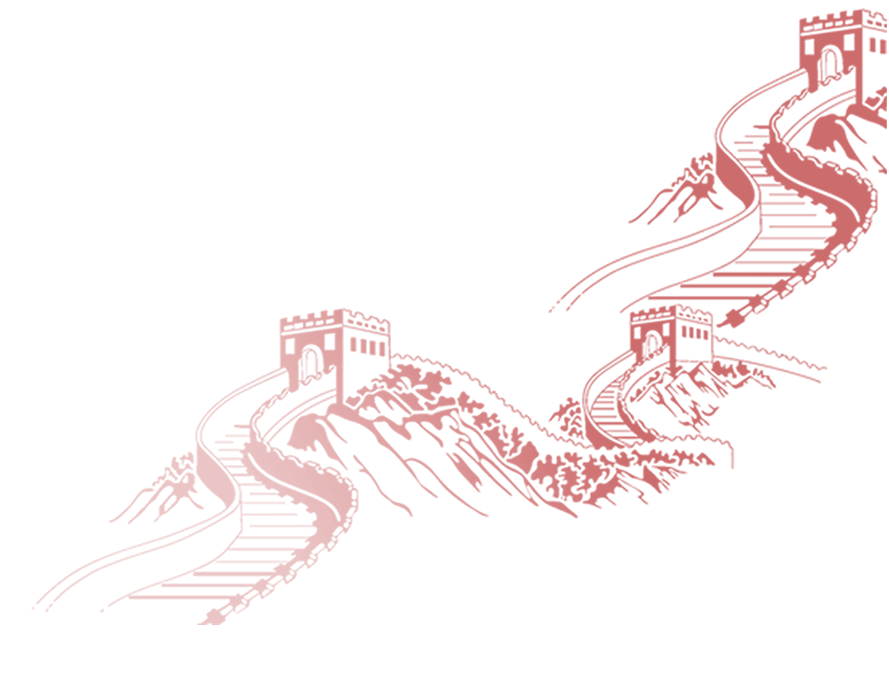 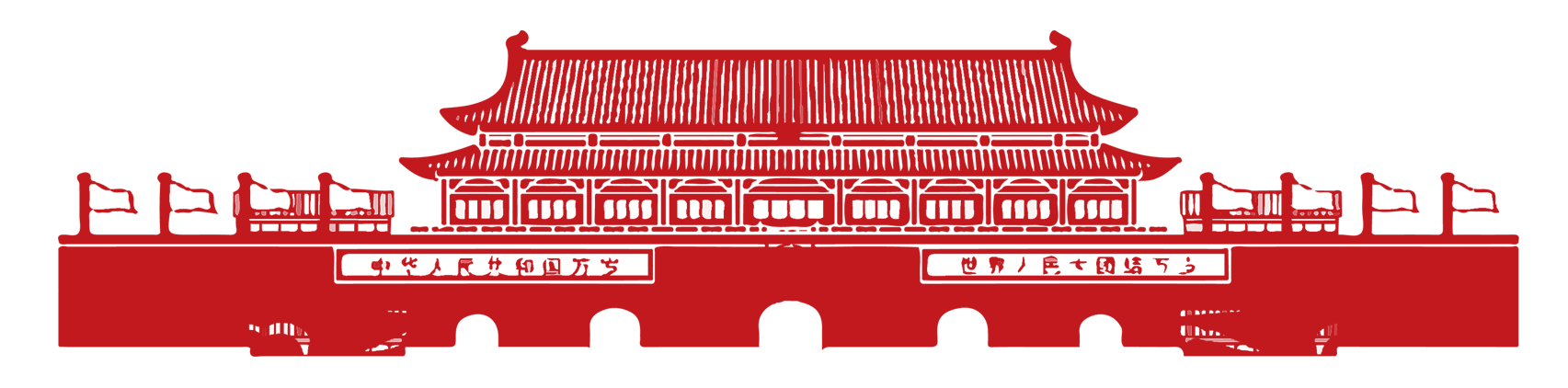 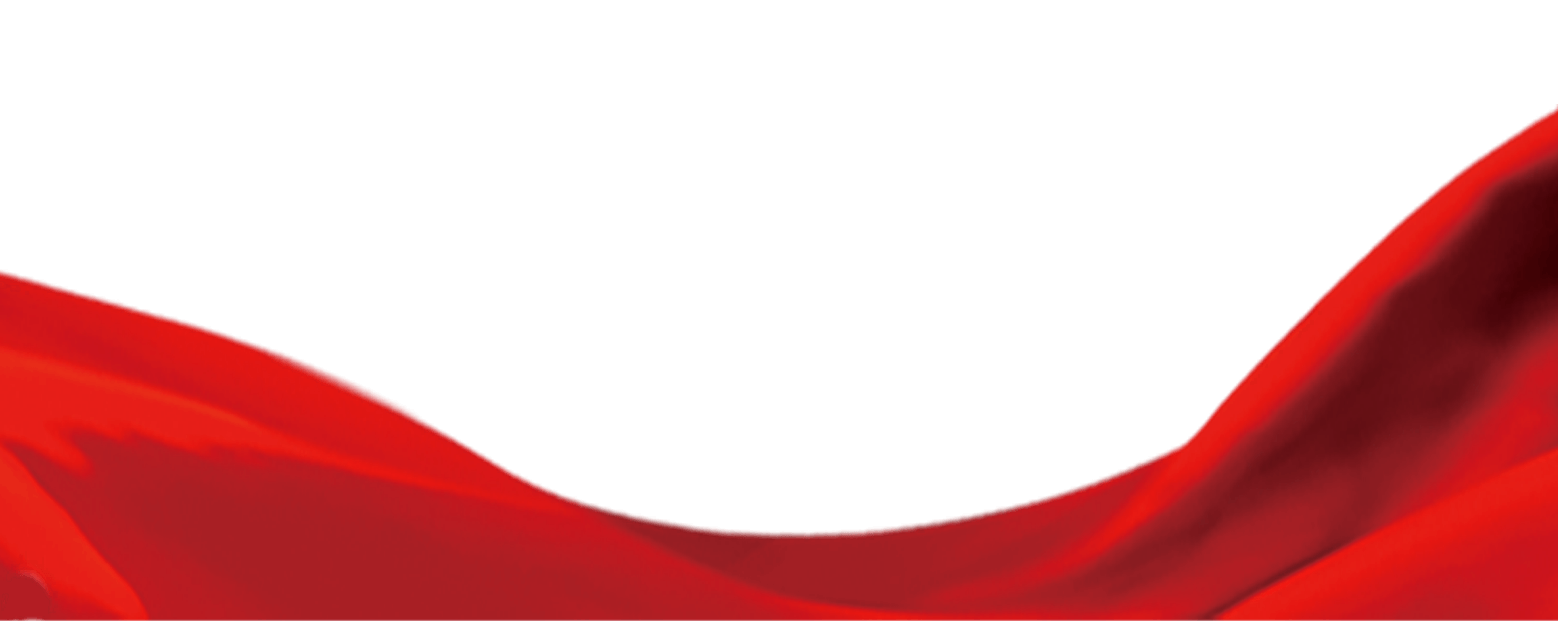 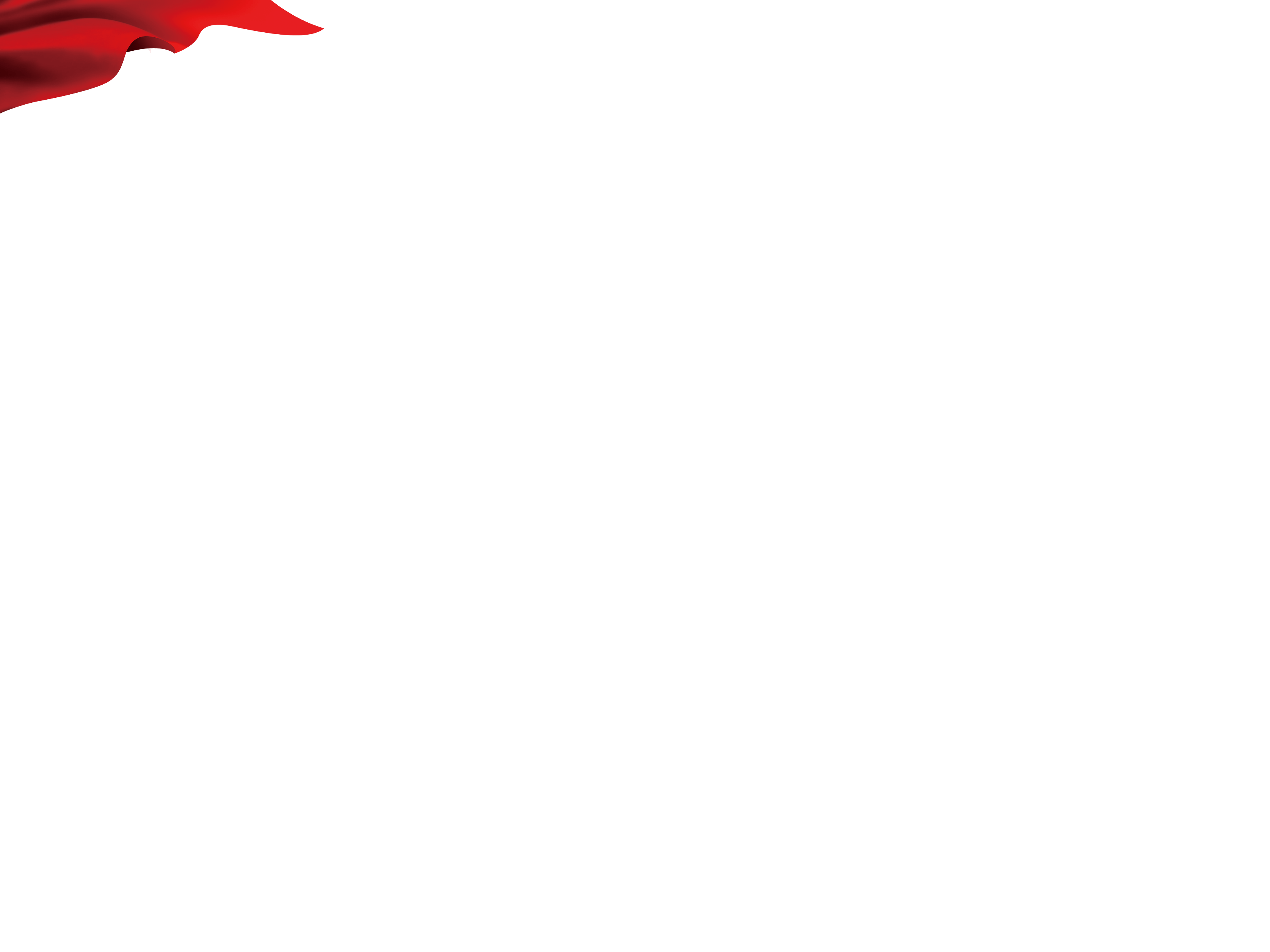 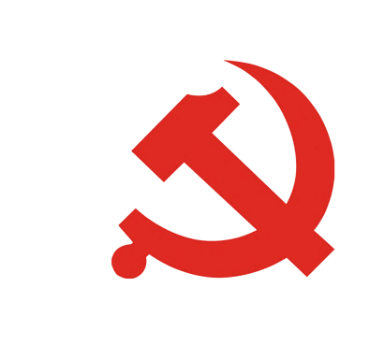 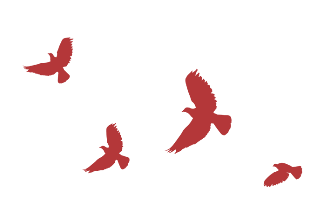 https://www.ypppt.com/
目录
CONTENTS
基层组织选举工作条例的总则
基层选举工作条例选举的措施
01
04
Regulations on appointment and appointment
General principles conditions cadre appointment
基层选举工作条例代表的选举
基层选举工作条例监督与处罚
02
05
The motion of cadre appointment regulations and
The motion of cadre appointment regulations and
基层选举工作条例委员会选举
03
06
基层组织选举工作条例的附则
Investigation and Discussion on the regulations on
Investigation and Discussion on the regulations on
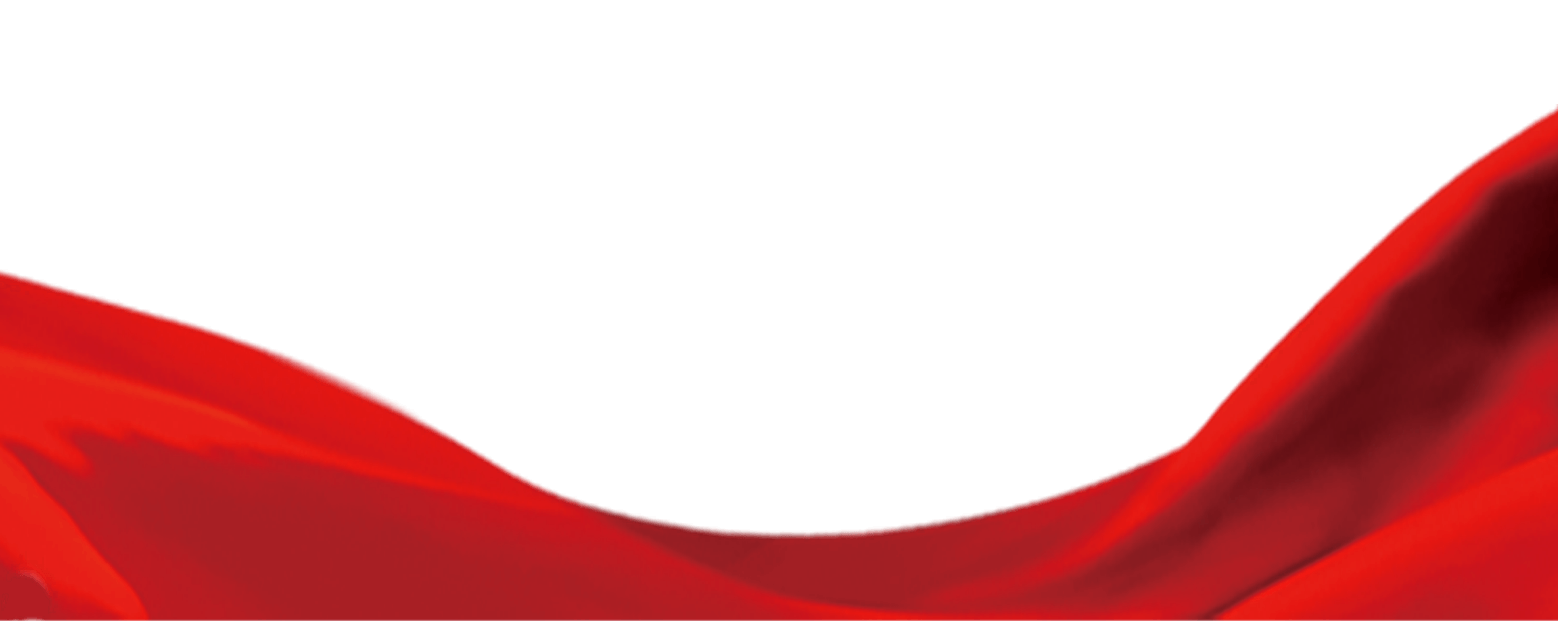 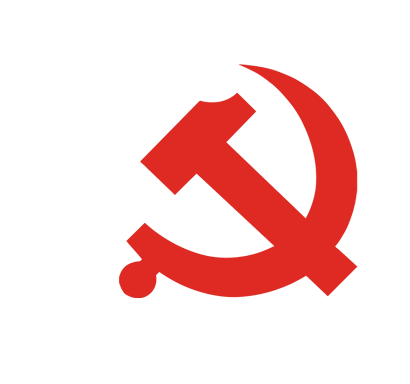 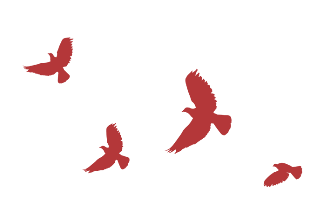 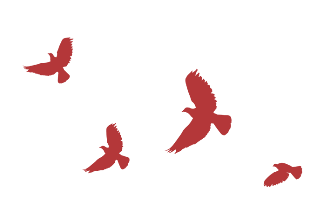 基层组织选举工作条例的总则
General principles conditions cadre appointment regulations
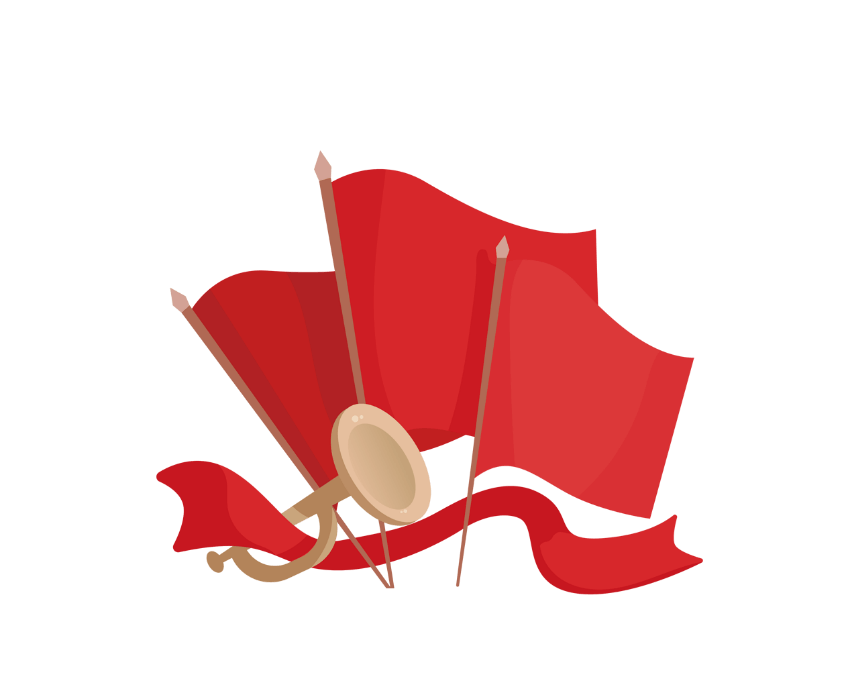 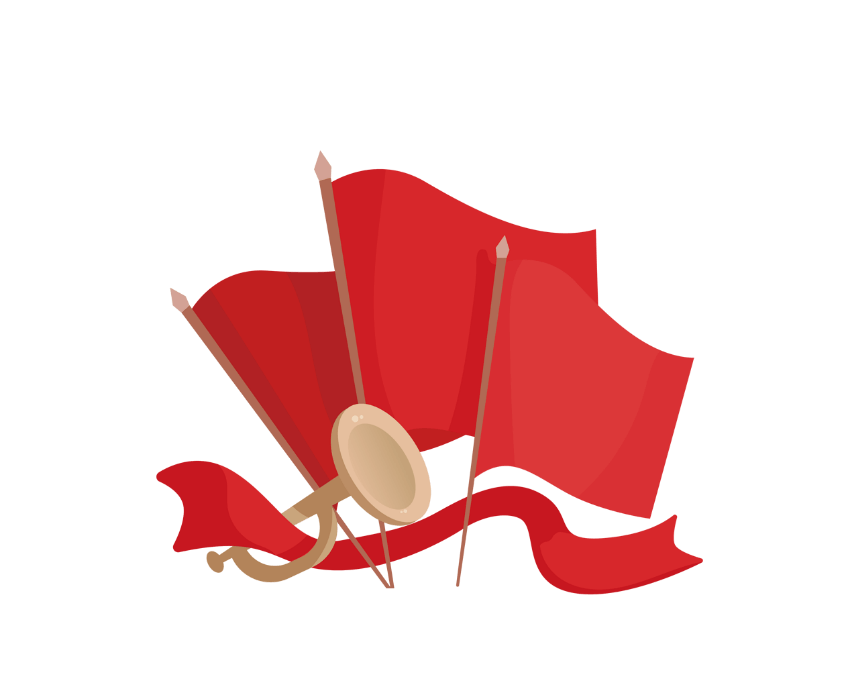 《中国共产党基层组织选举工作条例》
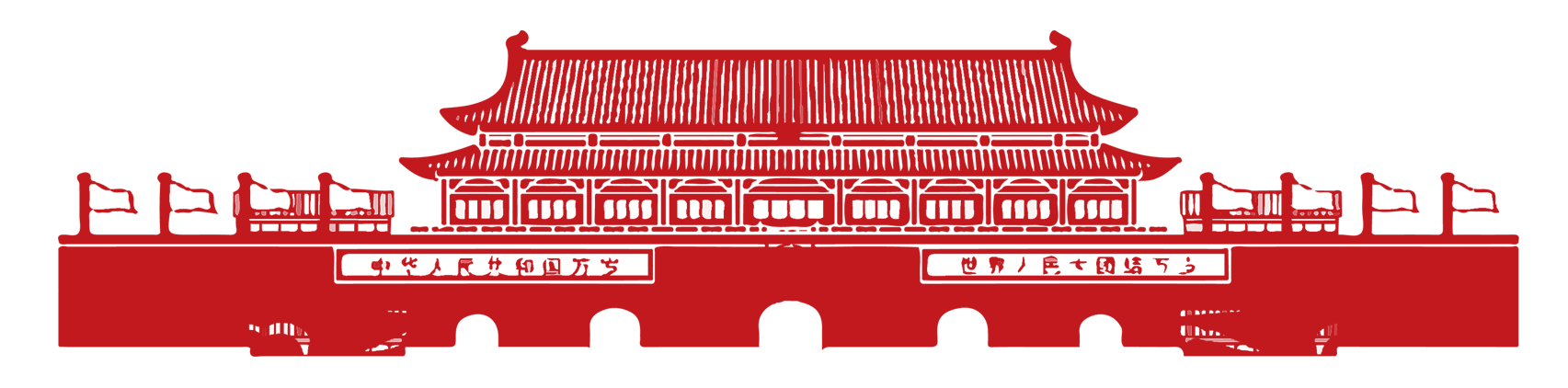 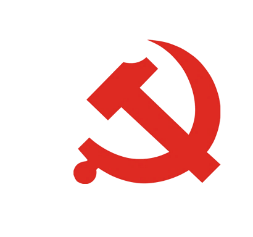 基层组织选举工作条例的总则
General principles conditions cadre appointment regulations
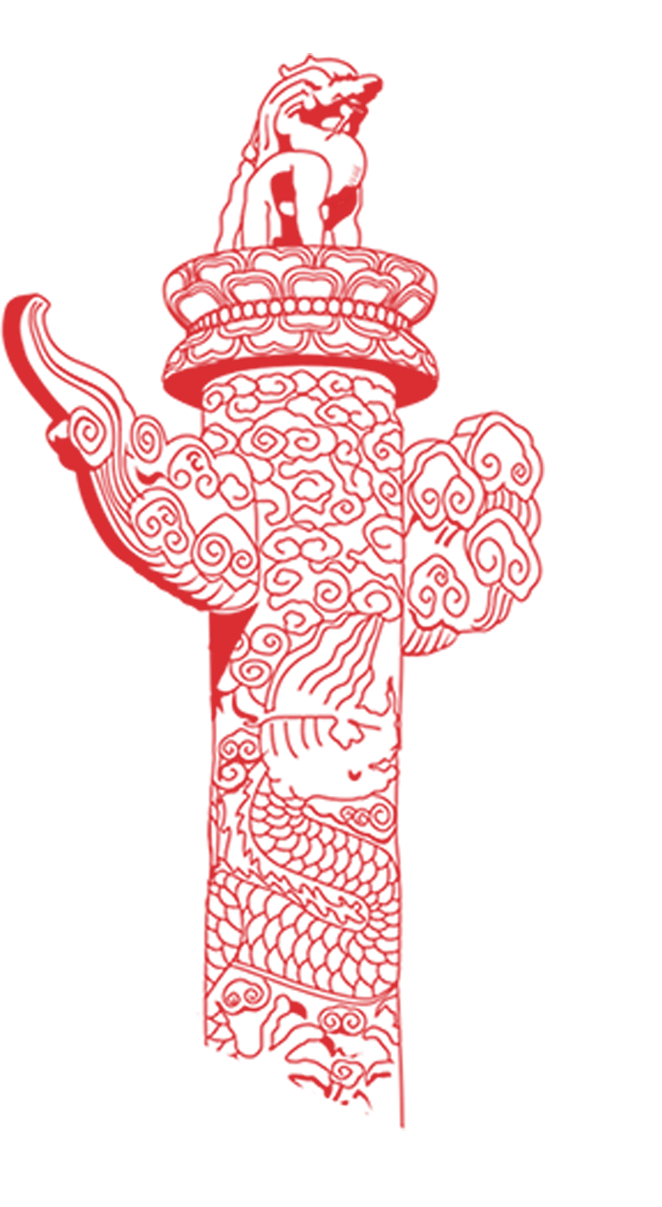 第一条
第二条
为健全党的民主集中制，完善党内选举制度，根据《中国共产党章程》，制定本条例。
本条例所称的党的基层组织，是指工厂、商店、学校、机关、街道、合作社、农场、乡、镇、村和其他基层单位党的委员会、总支部委员会、支部委员会，包括基层委员会经批准设立的纪律检查委员会。
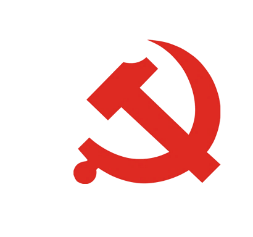 基层组织选举工作条例的总则
General principles conditions cadre appointment regulations
第三条
第四条
第六条
第五条
党的基层组织设立的委员会任期届满应按期进行换届选举。如需延期或提前进行换届选举，应报上级党组织批准。延长期限一般不超过一年。
正式党员有表决权、选举权、被选举权。受留党察看处分的党员在留党察看期间没有表决权、选举权和被选举权；预备党员没有表决权、选举权和被选举权。
党的基层组织设立的委员会由党员大会选举产生。党员人数在500名以上或所辖党组织驻地分散的，经上级党组织批准，可以召开党员代表大会进行选举。
选举应尊重和保障党员的民主权利，充分发扬民主，体现选举人的意志。任何组织和个人不得以任何方式强迫选举人选举或不选举某个人。
表决权
选举权
被选举权
行业PPT模板http://www.1ppt.com/hangye/
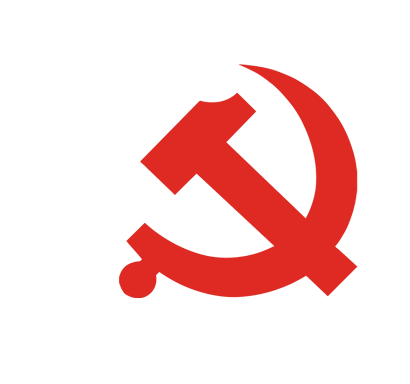 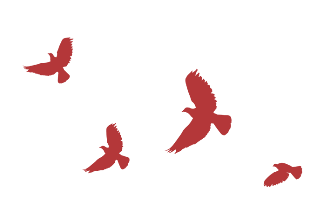 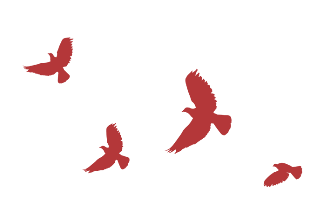 基层选举工作条例代表的选举
General principles conditions cadre appointment regulations
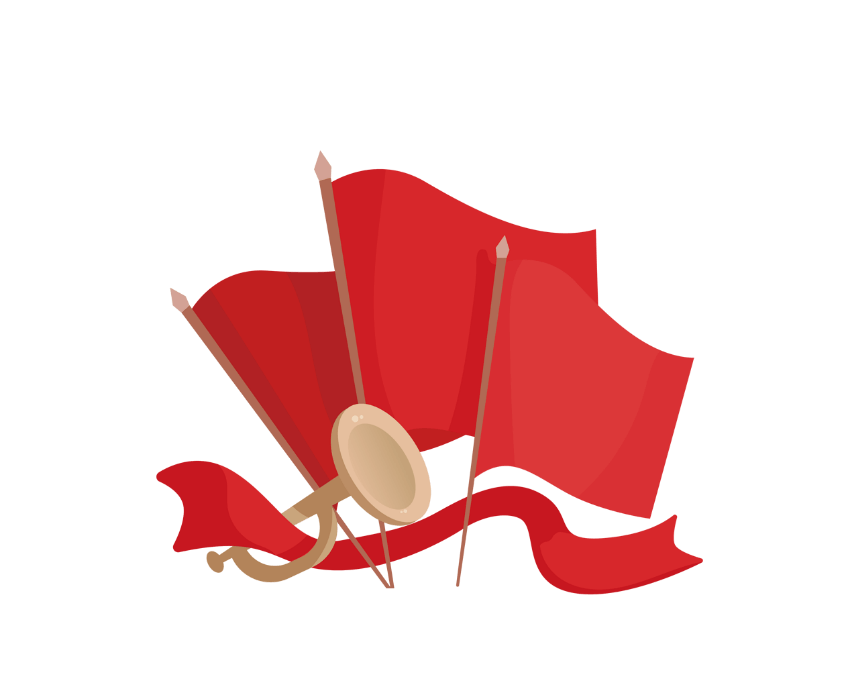 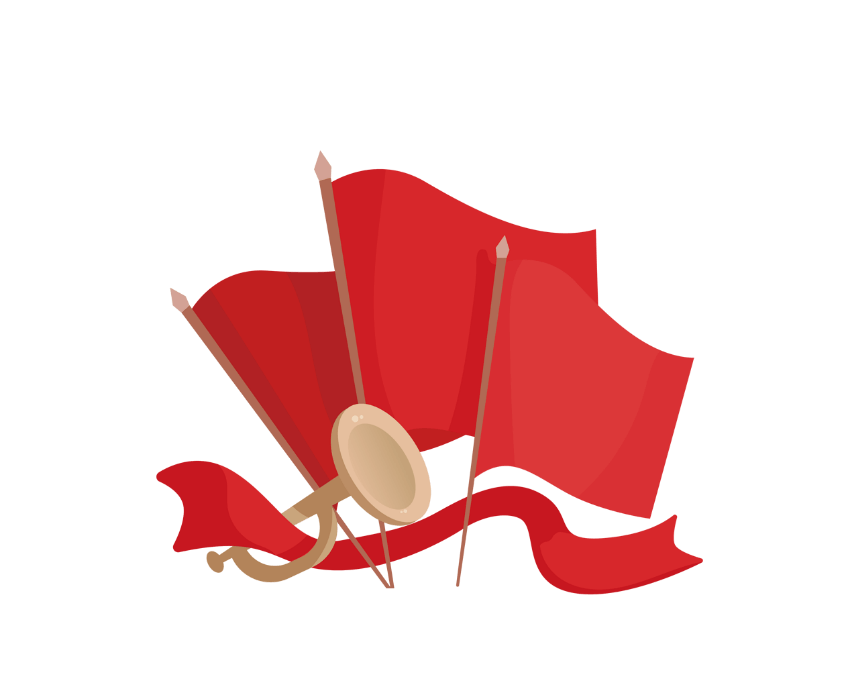 《中国共产党基层组织选举工作条例》
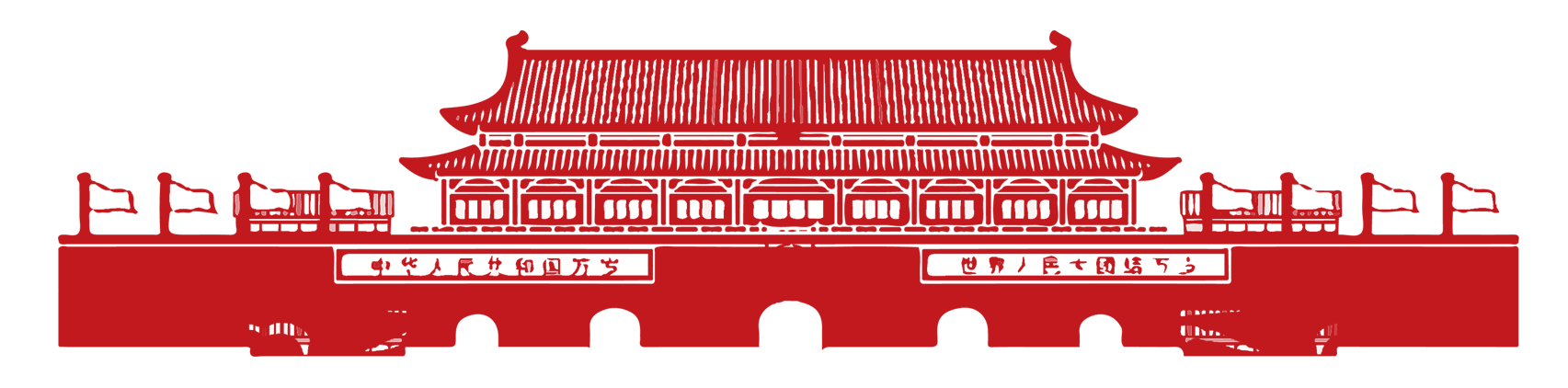 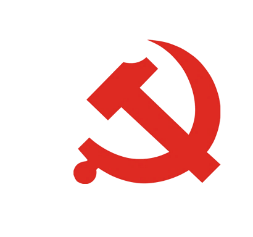 基层选举工作条例代表的选举
General principles conditions cadre appointment regulations
第七条
第八条
01
六个月
警告
党员代表大会的代表应能反映本选举单位的意见，代表党员的意志。代表的名额一般为100名至200名，最多不超过300名。其具体名额由召集代表大会的党组织按照有利于党员了解和直接参与党内事务，有利于讨论决定问题的原则确定，报上级党组织批准。代表名额的分配根据党员人数和代表具有广泛性的原则确定。
03
十二个月
记大过
十八个月
02
记过
二十四个月
04
代表候选人数应多于应选人数的20%。
降级、撤职
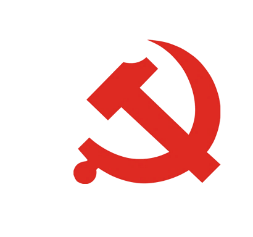 基层选举工作条例代表的选举
General principles conditions cadre appointment regulations
第九条
第十条
代表候选人由选举单位组织全体党员酝酿提名，根据多数人的意见确定，提交党员大会或党员代表大会进行选举。
01
02
03
第一步
第二步
第三步
第四步
第五步
04
05
代表的产生不符合规定程序的，应责成原选举单位重新进行选举
代表不具备资格的，应责成原选举单位撤换
代表资格审查小组应向党员代表大会预备会议报告审查情况
上届党的委员会成立代表资格审查小组，负责对代表的产生程序和资格进行审查
经审查通过后的代表，获得正式资格
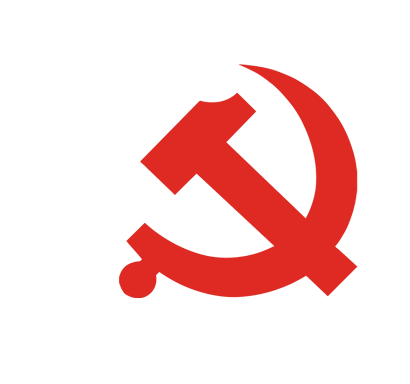 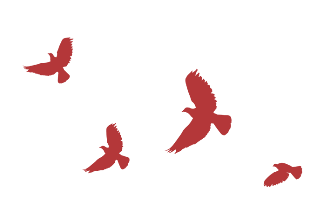 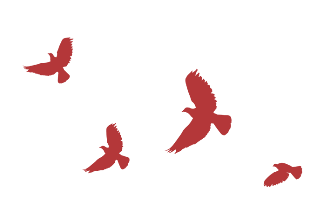 基层选举工作条例委员会选举
General principles conditions cadre appointment regulations
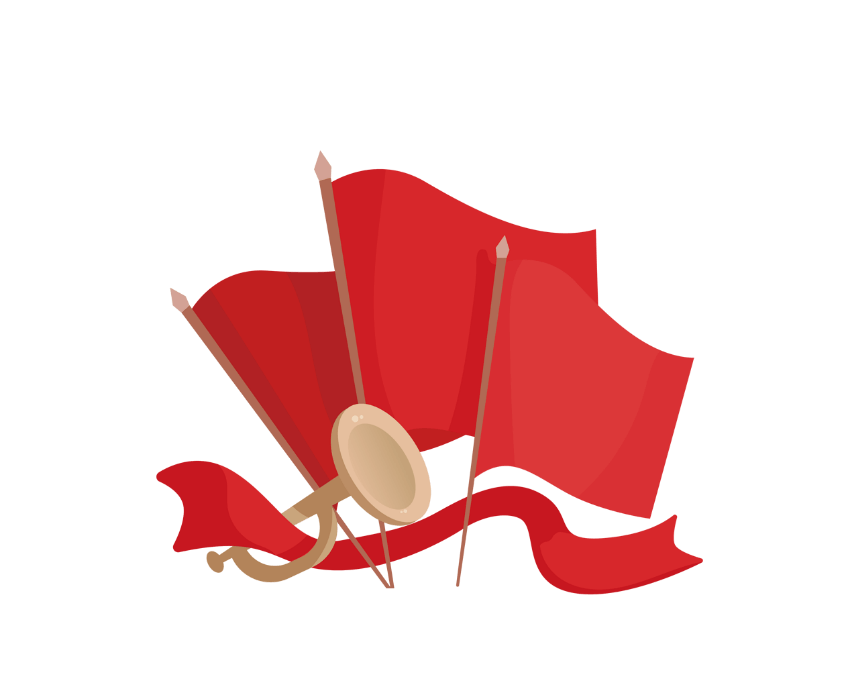 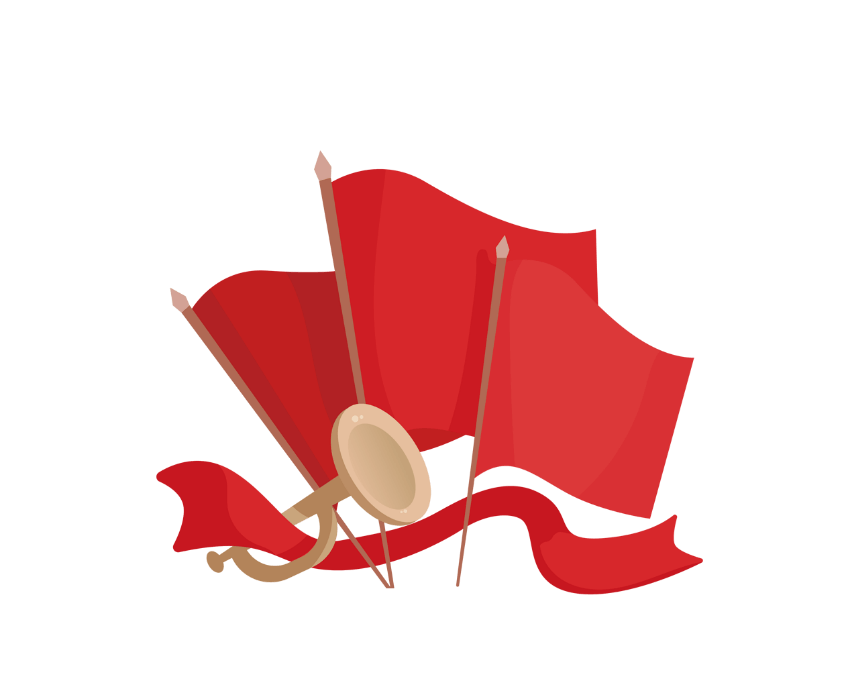 《中国共产党基层组织选举工作条例》
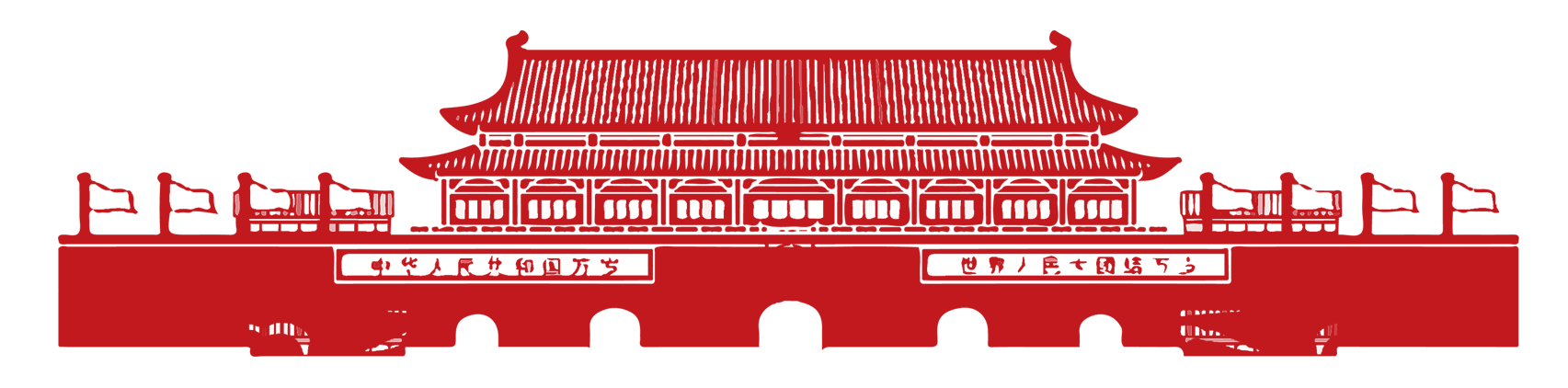 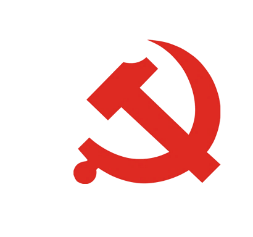 基层选举工作条例委员会选举
General principles conditions cadre appointment regulations
第十一条
第十二条
第十三条
党的总支部委员会、支部委员会委员候选人，由上届委员会根据多数党员的意见确定，在党员大会上进行选举。
党的基层组织设立的委员会委员候选人，按照德才兼备和班子结构合理的原则提名。
委员候选人的差额为应选人数的20%。
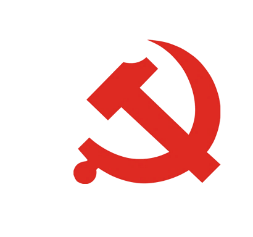 基层选举工作条例委员会选举
General principles conditions cadre appointment regulations
第十四条
党的基层委员会和经批准设立的纪律检查委员会委员的产生：
召开党员大会的，由上届党的委员会根据所辖多数党组织的意见提出候选人
报上级党组织审查同意后，提交党员大会进行选举。
召开党员代表大会的，由上届党的委员会根据所辖多数党组织的意见提出候选人
报上级党组织审查同意后，提请大会主席团讨论通过
由大会主席团提交各代表团(组)酝酿讨论
根据多数代表的意见确定候选人
提交党员代表大会进行选举。
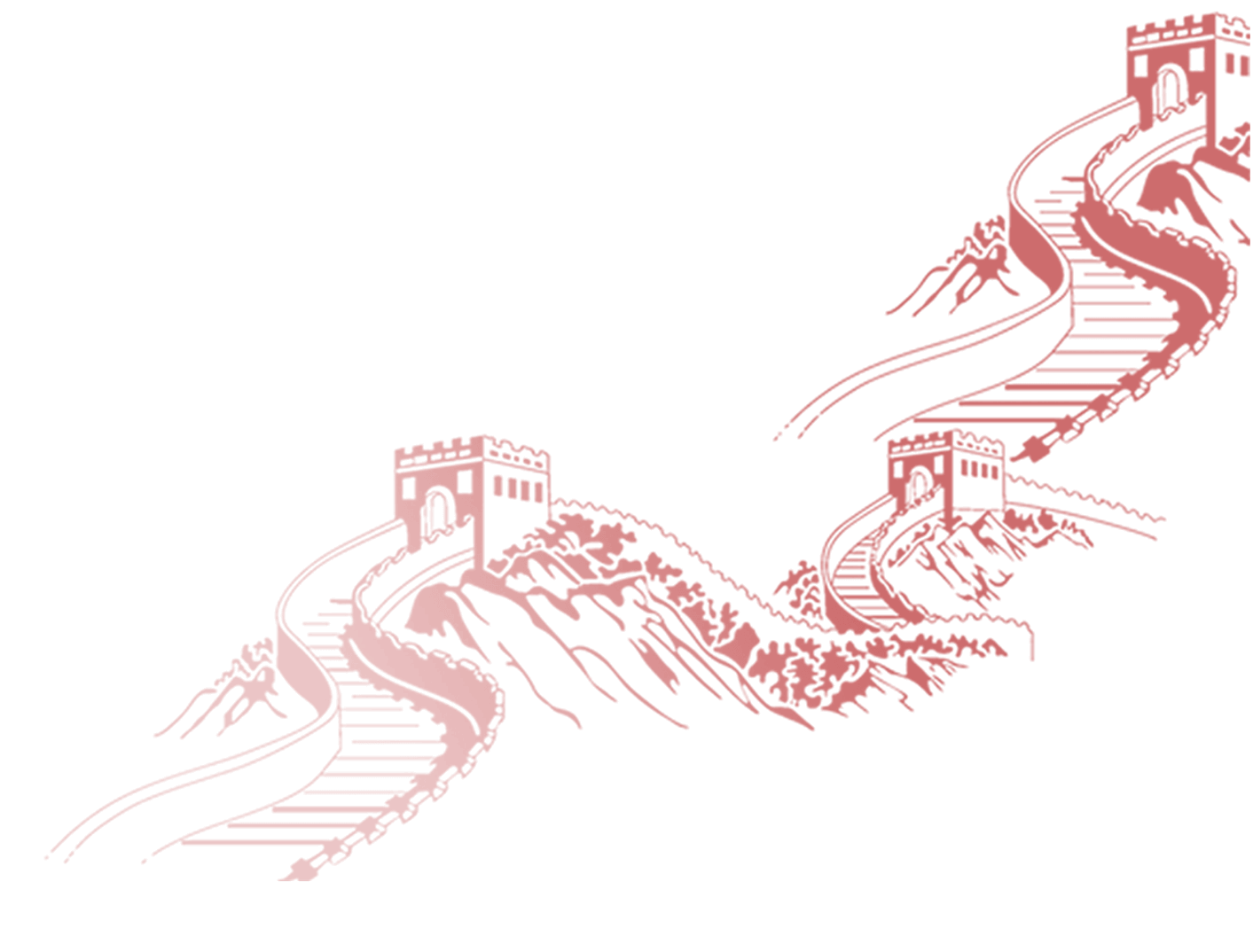 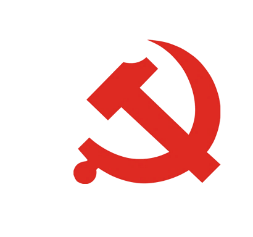 基层选举工作条例委员会选举
General principles conditions cadre appointment regulations
上届委员会
第十六条
第十五条
党的基层组织设立的委员会的书记、副书记的产生，由上届委员会提出候选人，报上级党组织审查同意后，在委员会全体会议上进行选举。不设委员会的党支部书记、副书记的产生，由全体党员充分酝酿，提出候选人，报上级党组织审查同意后，在党员大会上进行选举。
上级党组织
委员会委员在任期内出缺，应召开党员大会或党员代表大会补选。上级党的组织认为有必要时，可以调动或者指派下级党组织的负责人。
委员会
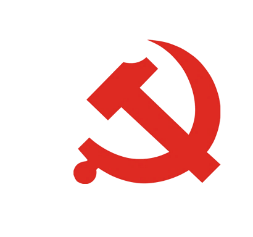 基层选举工作条例委员会选举
General principles conditions cadre appointment regulations
第十七条
第十八条
经批准设立常务委员会的党的基层委员会的常委候选人，由上届委员会按照比应选人数多1至2人的差额提出，报上级党组织审查同意后，在委员会全体会议上进行选举。
副书记
常委
书记
1至2人
选出的委员，报上级党组织备案；常委、书记、副书记，报上级党组织批准。纪律检查委员会选出的书记、副书记，经同级党的委员会通过后，报上级党组织批准。
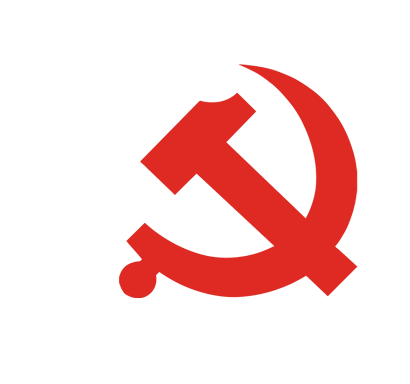 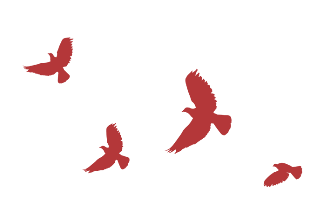 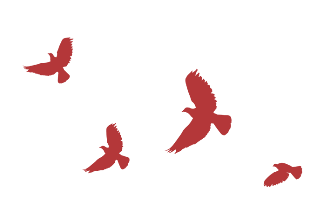 基层选举工作条例选举的实施
General principles conditions cadre appointment regulations
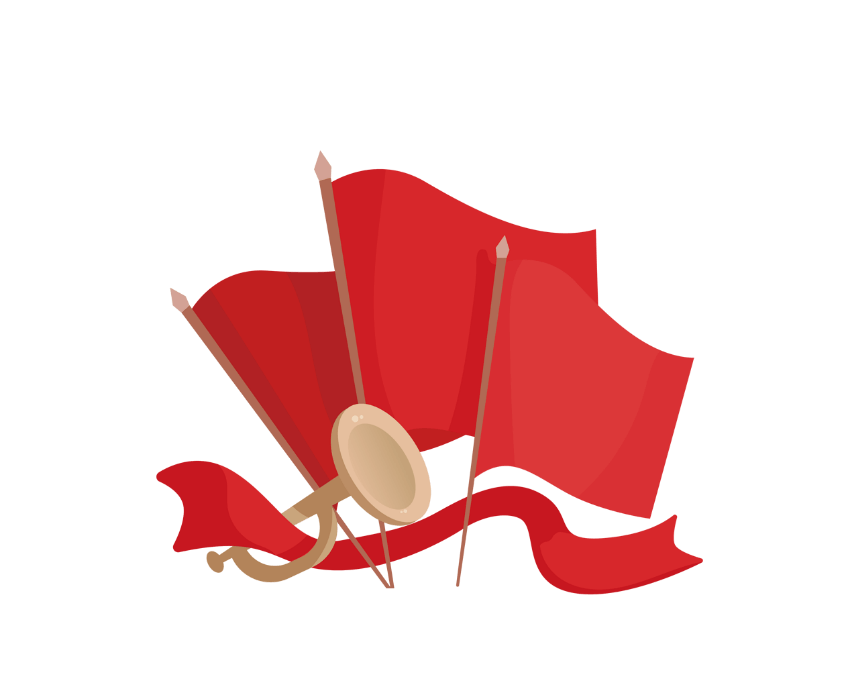 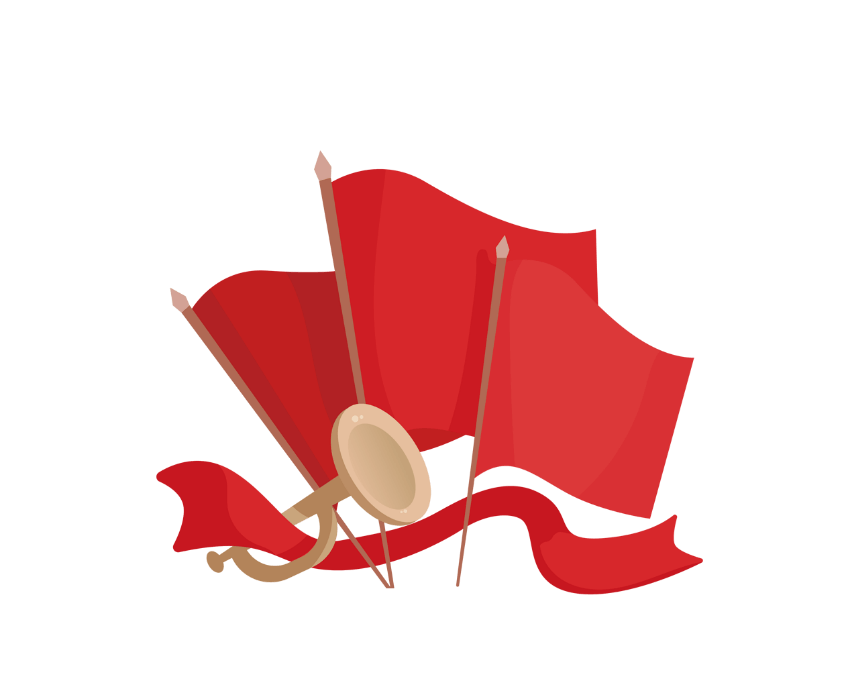 《中国共产党基层组织选举工作条例》
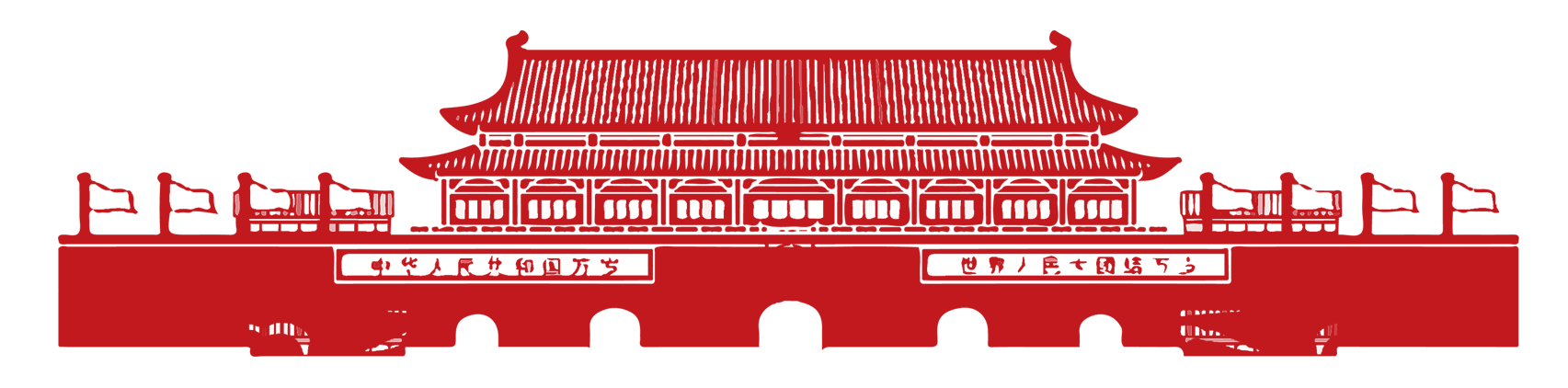 [Speaker Notes: https://www.ypppt.com/]
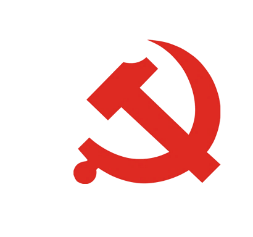 基层选举工作条例选举的措施
General principles conditions cadre appointment regulations
第十九条
第二十条
到会人数占应到会人数
进行选举时，有选举权的到会人数超过应到会人数的五分之四，会议有效。
80%
4/5
召开党员大会进行选举，由上届委员会主持。不设委员会的党支部进行选举，由上届支部书记主持。召开党员代表大会进行选举，由大会主席团主持。大会主席团成员由上届党的委员会或各代表团(组)从代表中提名，经全体代表酝酿讨论，提交代表大会预备会议表决通过。委员会第一次全体会议选举常委、书记、副书记，召开党员代表大会的，由大会主席团指定一名新选出的委员主持；召开党员大会的，由上届委员会推荐一名新当选的委员主持。
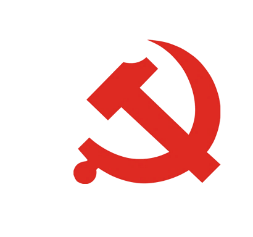 基层选举工作条例选举的措施
General principles conditions cadre appointment regulations
第二十一条
简历
工作实绩
主要优缺点
工作业绩是指工作人员在实际工作中所做出的成绩。
个人简历是求职者给招聘单位发的一份简要介绍。
主要优缺点是指候选人在工作、生活、学习等各方面满意的部分和不满意的部分
选举前，选举单位的党组织或大会主席团应将候选人的简历、工作实绩和主要优缺点向选举人作出实事求是的介绍，对选举人提出的询问应作出负责的答复。根据选举人的要求，可以组织候选人与选举人见面，由候选人作自我介绍，回答选举人提出的问题。
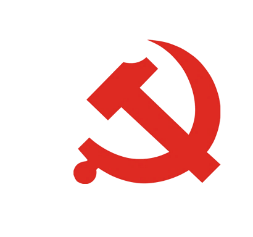 基层选举工作条例选举的措施
General principles conditions cadre appointment regulations
第二十二条
选举设监票人
选举设监票人，负责对选举全过程进行监督。党员大会或党员代表大会选举的监票人由全体党员或各代表团(组)从不是候选人的党员或代表中推选，经党员大会或党员代表大会表决通过。委员会选举的监票人从不是书记、副书记、常委候选人的委员中推选，经全体委员表决通过。
党员大会或党员代表大会选举的监票人
委员会选举的监票人
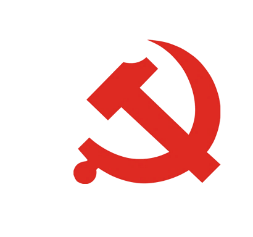 基层选举工作条例选举的措施
General principles conditions cadre appointment regulations
第二十三条
第二十五条
第二十四条
第二十六条
选举人对候选人可以投赞成票或不赞成票，也可以弃权。投不赞成票者可以另选他人。
选举设计票人。计票人在监票人监督下进行工作。
02
01
03
04
选举一律采用无记名投票的方式。选票上的候选人名单以姓氏笔划为序排列。选举人不能写选票的，可由本人委托非候选人按选举人的意志代写。因故未出席会议的党员或党员代表不能委托他人代为投票。
投票结束后，监票人、计票人应将投票人数和票数加以核对，作出记录，由监票人签字并公布候选人的得票数字；由会议主持人宣布当选人名单。
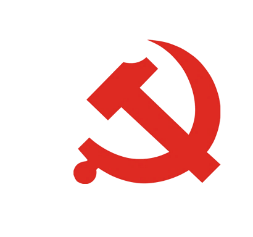 基层选举工作条例选举的措施
General principles conditions cadre appointment regulations
第二十七条
第二十八条
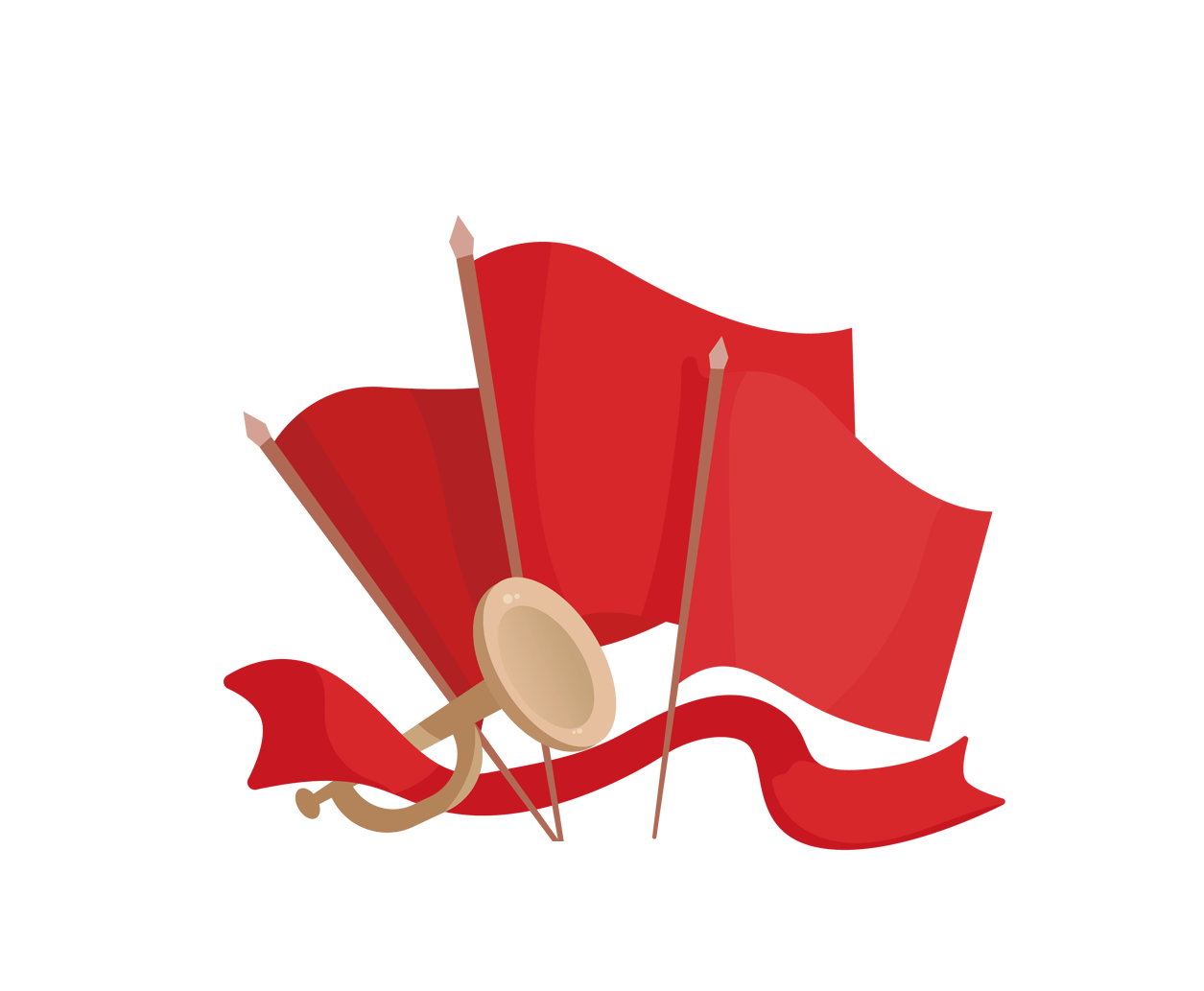 选举收回的选票，少于投票人数，选举有效；多于投票人数，选举无效，应重新选举。每一选票所选人数少于规定应选人数的为有效票，多于规定应选人数的为无效票。
实行差额预选时，赞成票超过实到会有选举权的人数半数的，方可列为候选人。
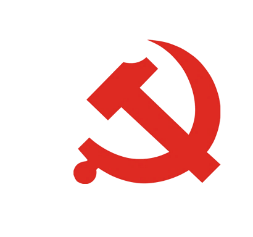 基层选举工作条例选举的措施
General principles conditions cadre appointment regulations
第二十九条
被选举人获得的赞成票超过实到会有选举权的人数的一半
进行正式选举时，被选举人获得的赞成票超过实到会有选举权的人数的一半，始得当选。
当选人多于应选名额时，以得票多的当选。
如遇票数相等不能确定当选人时，应就票数相等的被选举人重新投票，得票多的当选。
当选人少于应选名额时，对不足的名额另行选举。
如果接近应选名额，也可以减少名额，不再进行选举。
当选人多于应选名额
当选人少于应选名额
票数相等不能确定当选人时
当选人接近应选名额
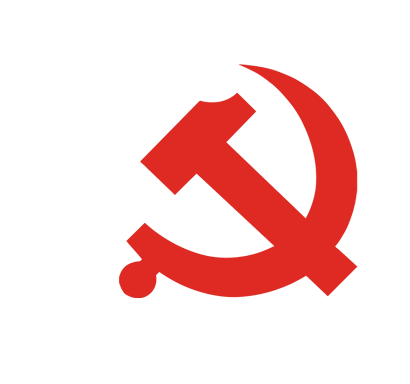 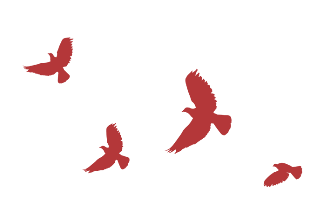 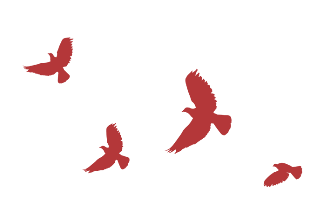 基层选举工作条例监督与处分
General principles conditions cadre appointment regulations
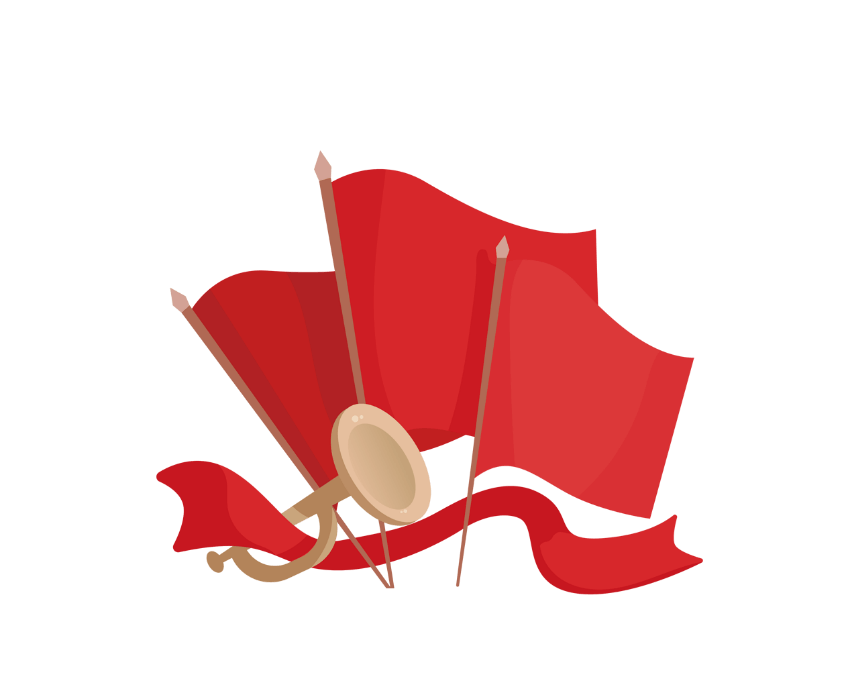 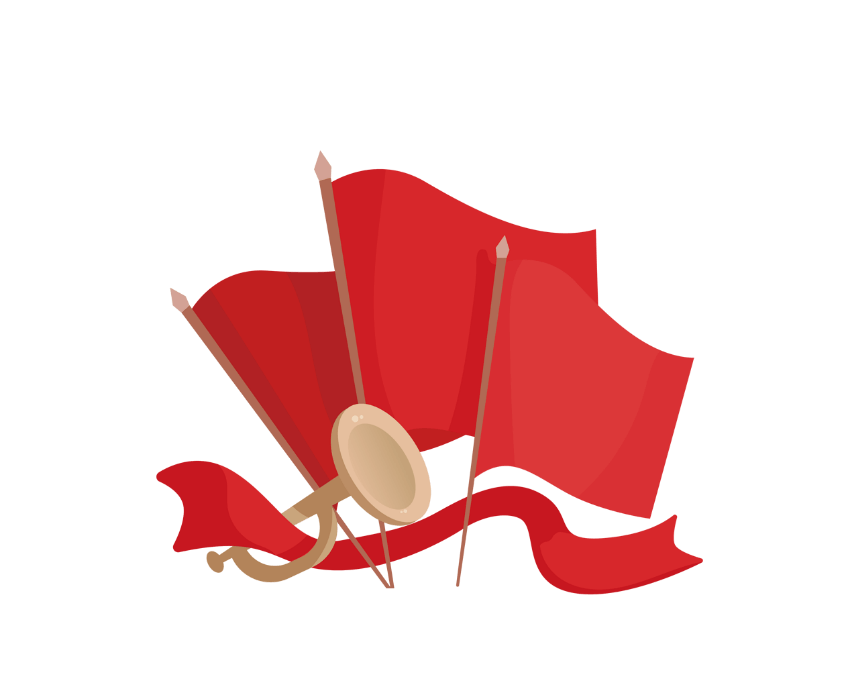 《中国共产党基层组织选举工作条例》
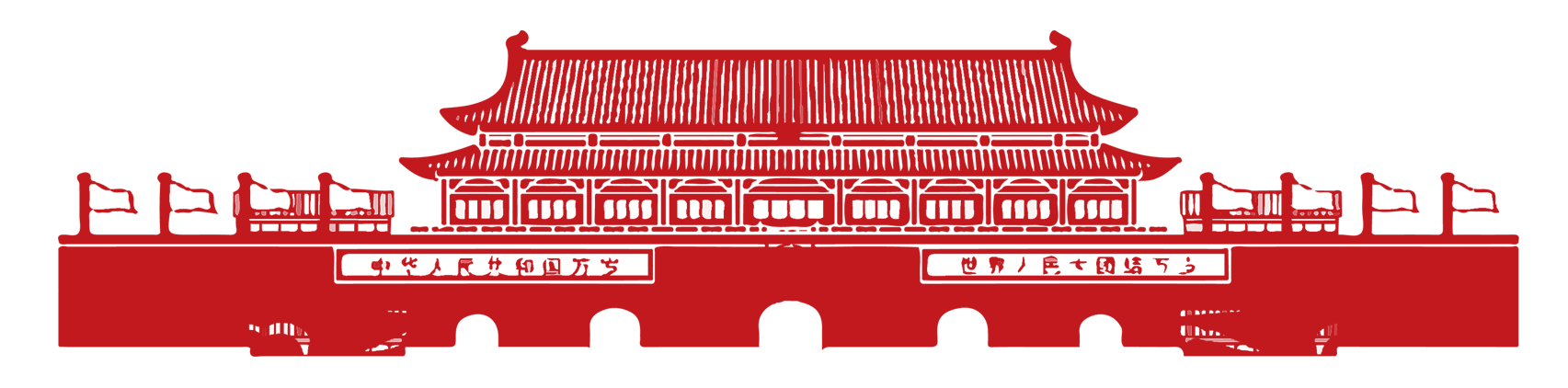 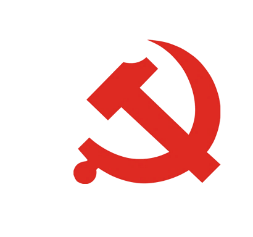 基层选举工作条例监督与处分
General principles conditions cadre appointment regulations
第三十条
第三十一条
《中国共产党基层组织选举工作条例》
本条例由上级党的委员会和纪律检查委员会负责监督实施。
上级党的委员会
纪律检查委员会
在选举中，凡有违反党章和本条例规定行为的，必须认真查处，根据问题的性质和情节轻重，给予有关党组织、党员批评教育，直至给予组织处理。
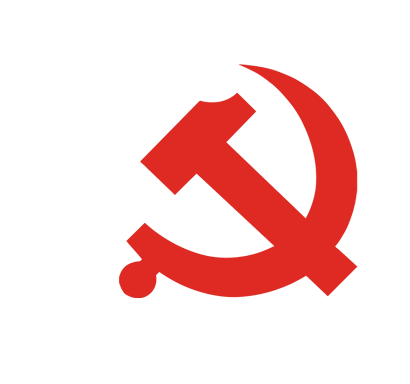 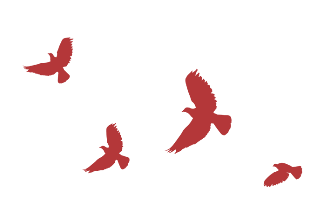 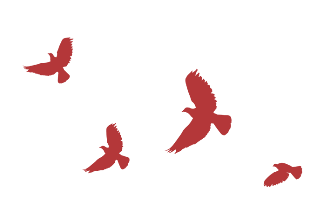 基层组织选举工作条例的附则
General principles conditions cadre appointment regulations
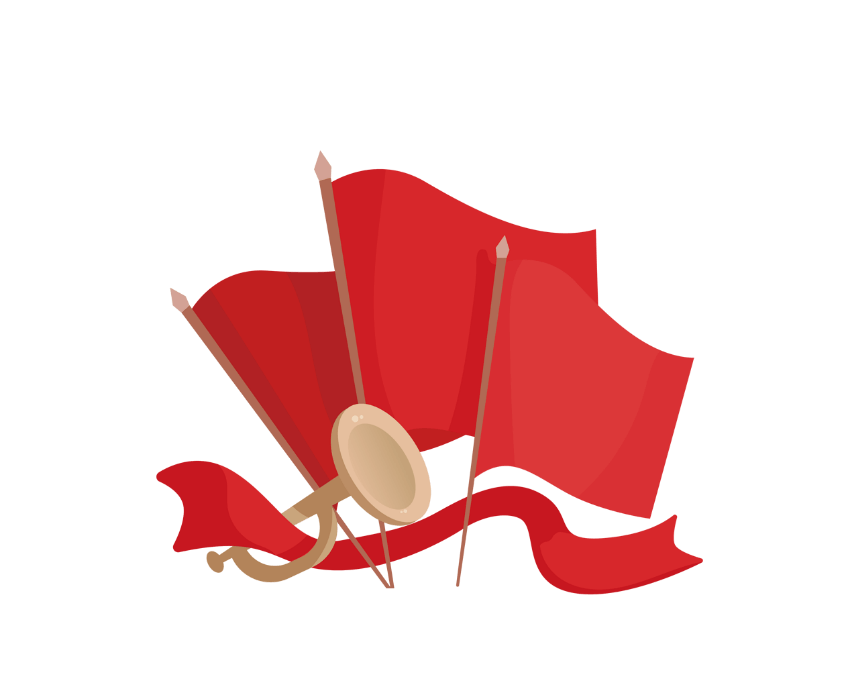 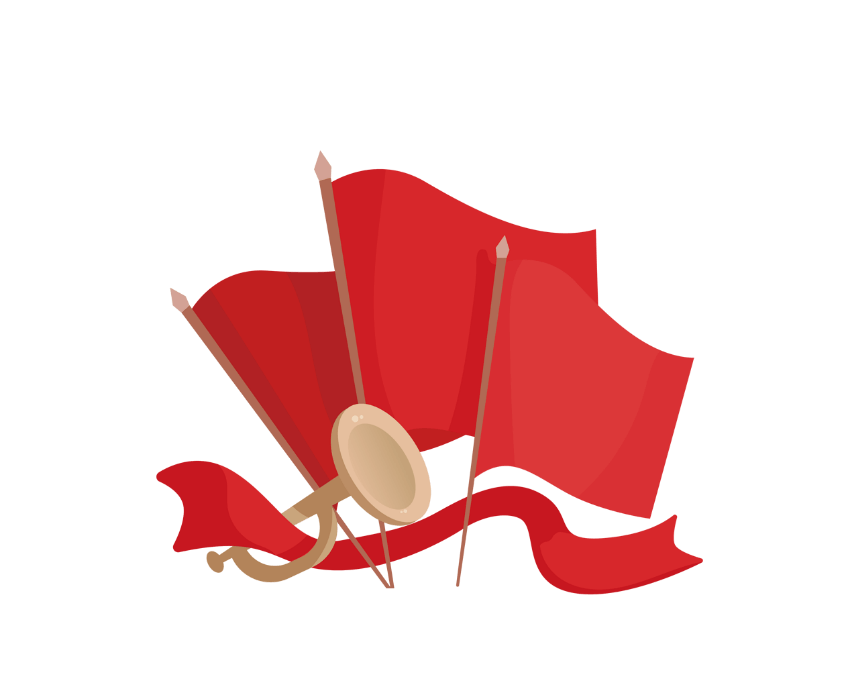 《中国共产党基层组织选举工作条例》
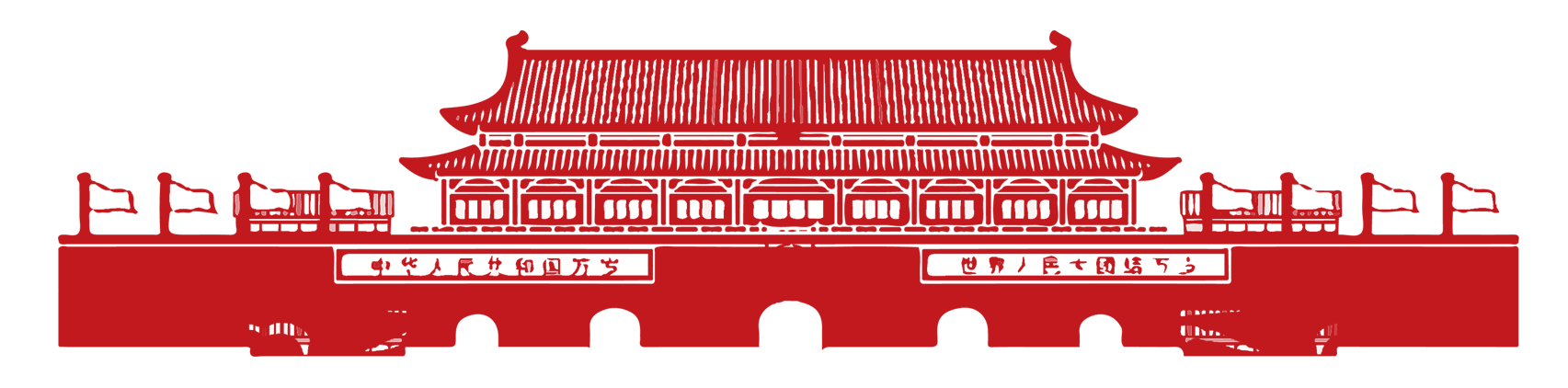 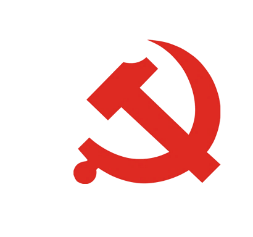 基层组织选举工作条例的附则
General principles conditions cadre appointment regulations
第三十三条
第三十二条
第三十四条
第三十五条
本条例由中共中央组织部负责解释。
选举单位应根据本条例制定选举工作细则，经党员大会或党员代表大会讨论通过后执行。
01
02
03
04
本条例自发布之日起施行。过去有关党的基层组织选举工作的规定、办法与本条例不一致的，按本条例执行
中国人民解放军党的基层组织的选举，由中央军委根据本条例的精神制定相应的规定。
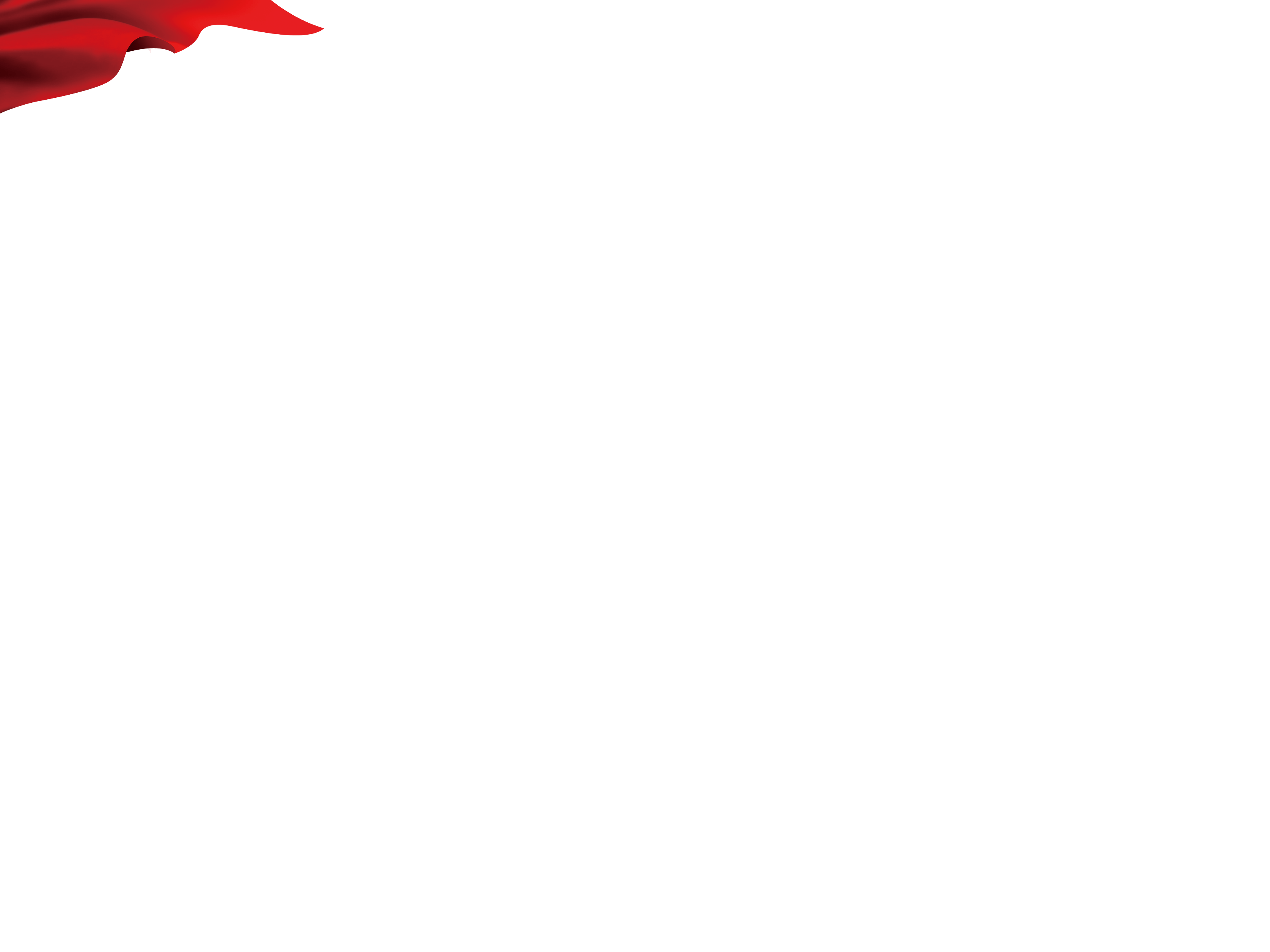 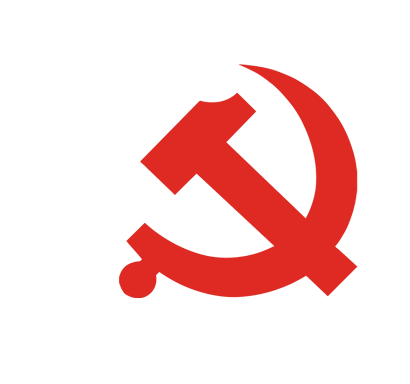 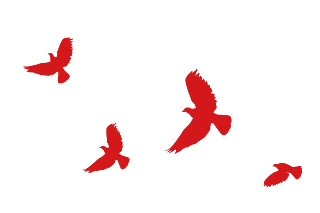 中国共产党基层组织选举工作条例
感谢您的观看
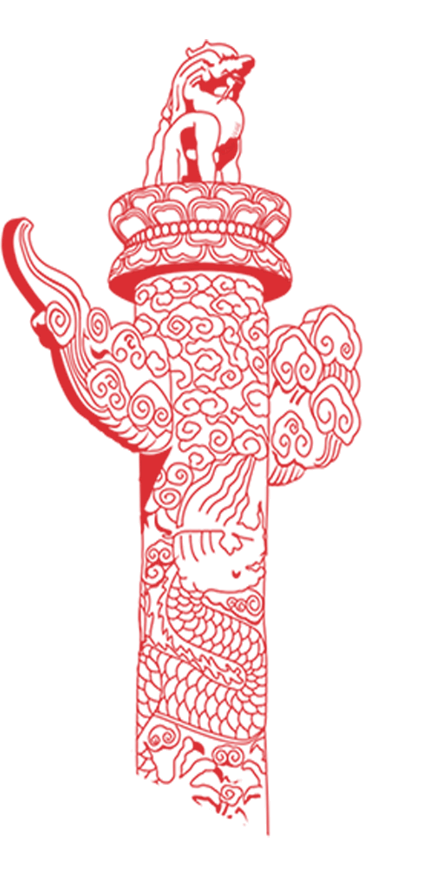 2020年7月，中共中央印发了《中国共产党基层组织选举工作条例》
汇报人：优品PPT
时间：20XX年X月
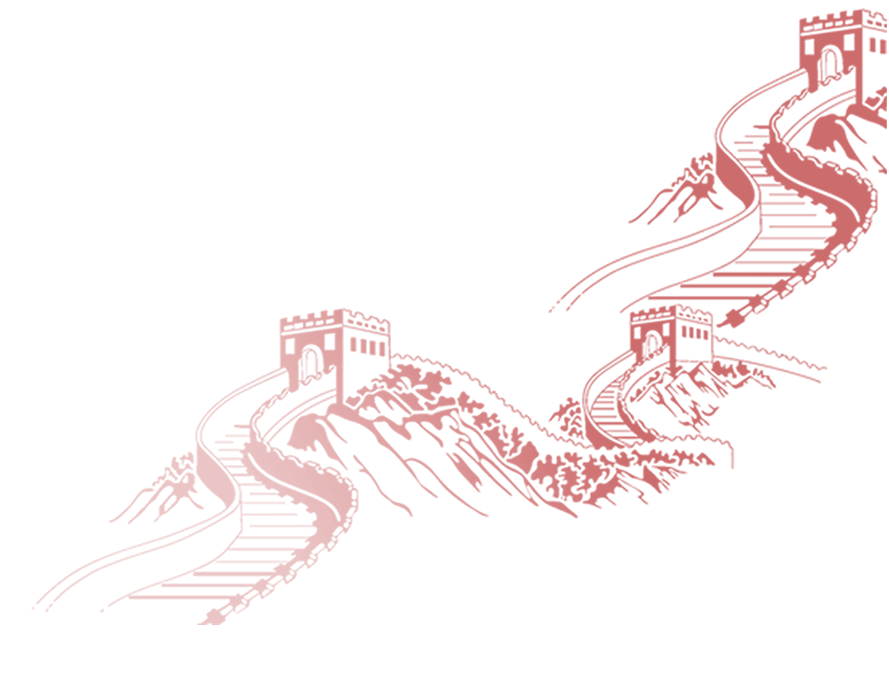 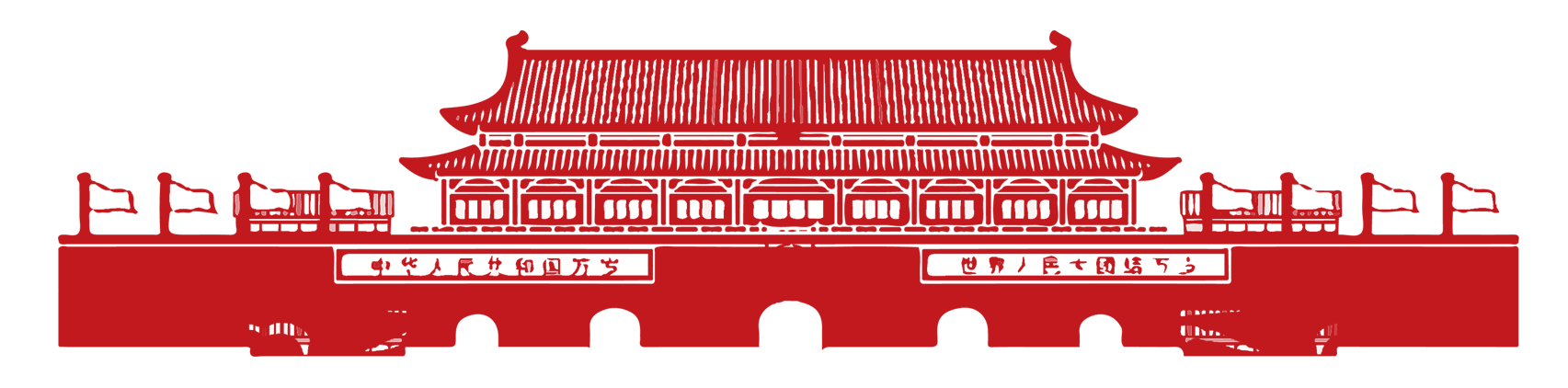 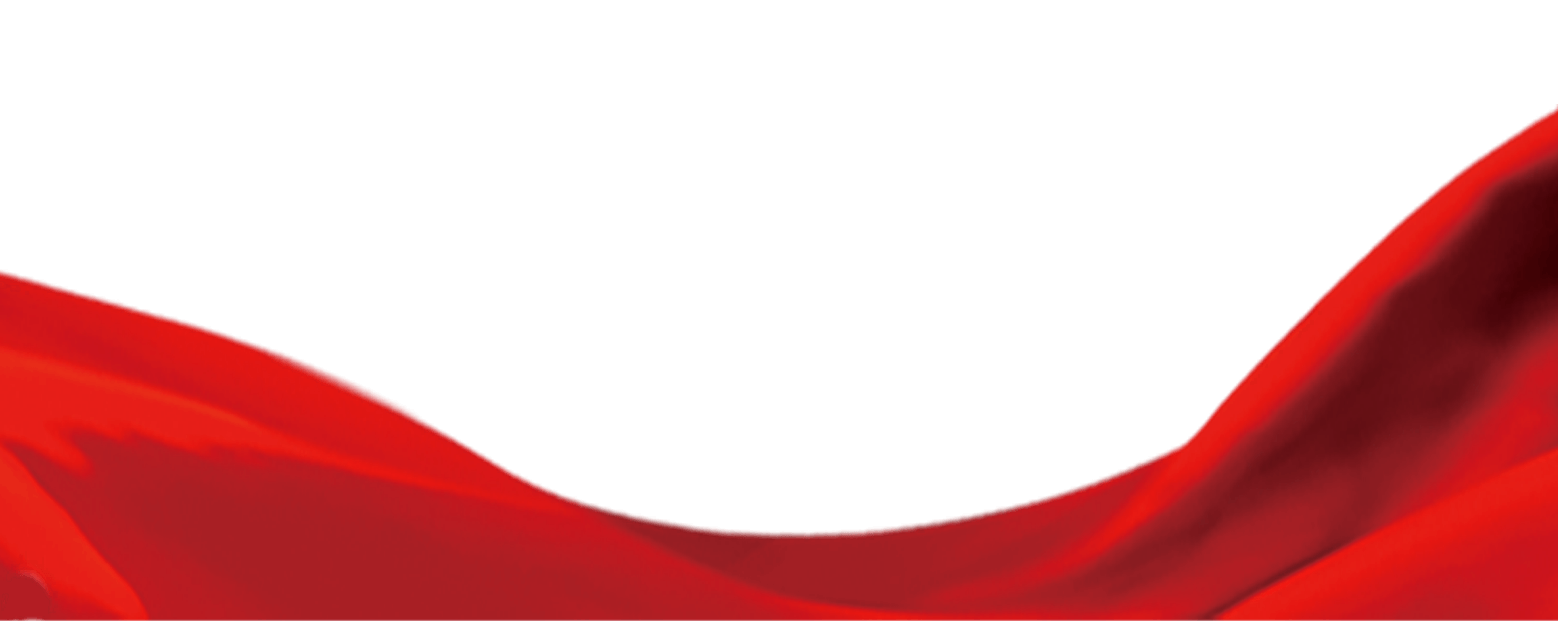 更多精品PPT资源尽在—优品PPT！
www.ypppt.com
PPT模板下载：www.ypppt.com/moban/         节日PPT模板：www.ypppt.com/jieri/
PPT背景图片：www.ypppt.com/beijing/          PPT图表下载：www.ypppt.com/tubiao/
PPT素材下载： www.ypppt.com/sucai/            PPT教程下载：www.ypppt.com/jiaocheng/
字体下载：www.ypppt.com/ziti/                       绘本故事PPT：www.ypppt.com/gushi/
PPT课件：www.ypppt.com/kejian/
[Speaker Notes: 模板来自于 优品PPT https://www.ypppt.com/]